Revision 12th May
10 markers for today….,.
Outline and explain two ways in which modernist approaches differ from postmodernist approaches to the study of society.
Outline and explain two advantages of using qualitative sources of data in sociological research.​ 
Outline and explain two arguments against the view that sociology can be value free. ​ 
Outline and explain two ways in which a sociologists subjective beliefs and values may influence sociological research.​
Outline and explain two practical problems with covert observation.​
Outline and explain two advantages of using field experiments in sociological research. ​ ​
Reminders…..
Structure of papers?

Question types? 

Advanced info? 

None advance info?
Revision 1 – non advanced info
1. Check the syllabus.
Paper 2
Booklets you should have….. Paper 1
Booklet 1 – Functionalist, strain and subculture theories
Booklet 2 –Labelling and social construction of crime
Booklet 3 – Marxist explanations of crime
Booklet 4 – Gender and Crime and ethnicity and crime
Booklet 5 - Globalisation and crime (remember extra bits on green and state crime)
Booklet 6 – Left and right realists
Booklet 7 – punishment

Theories booklet
Booklet 1  - role and function of education system
Booklet 2 – relationships and processes within schools
Booklet 3 - Differential educational achievement of social groups: social class
Booklet 4 - Differential educational achievement of social groups:ethnicity
Booklet 5 - Differential educational achievement of social groups: gender
Booklet 6  - Educational Policies

Methods booklet
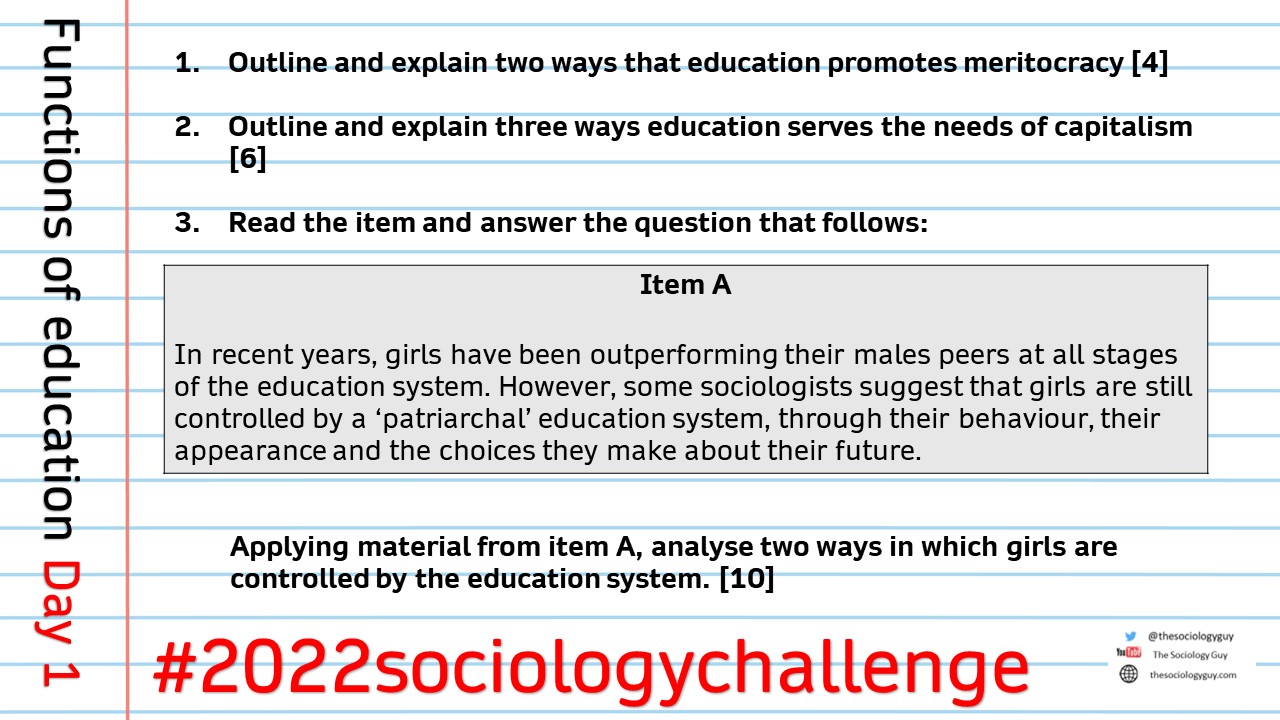 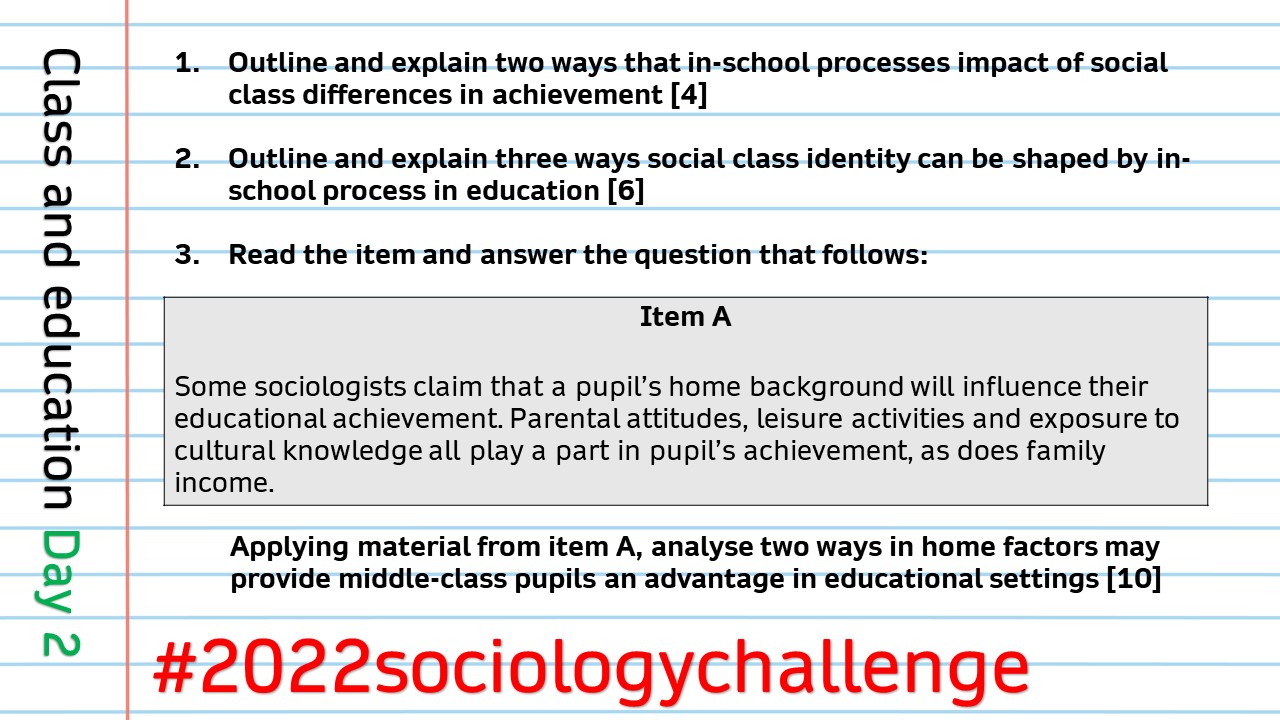 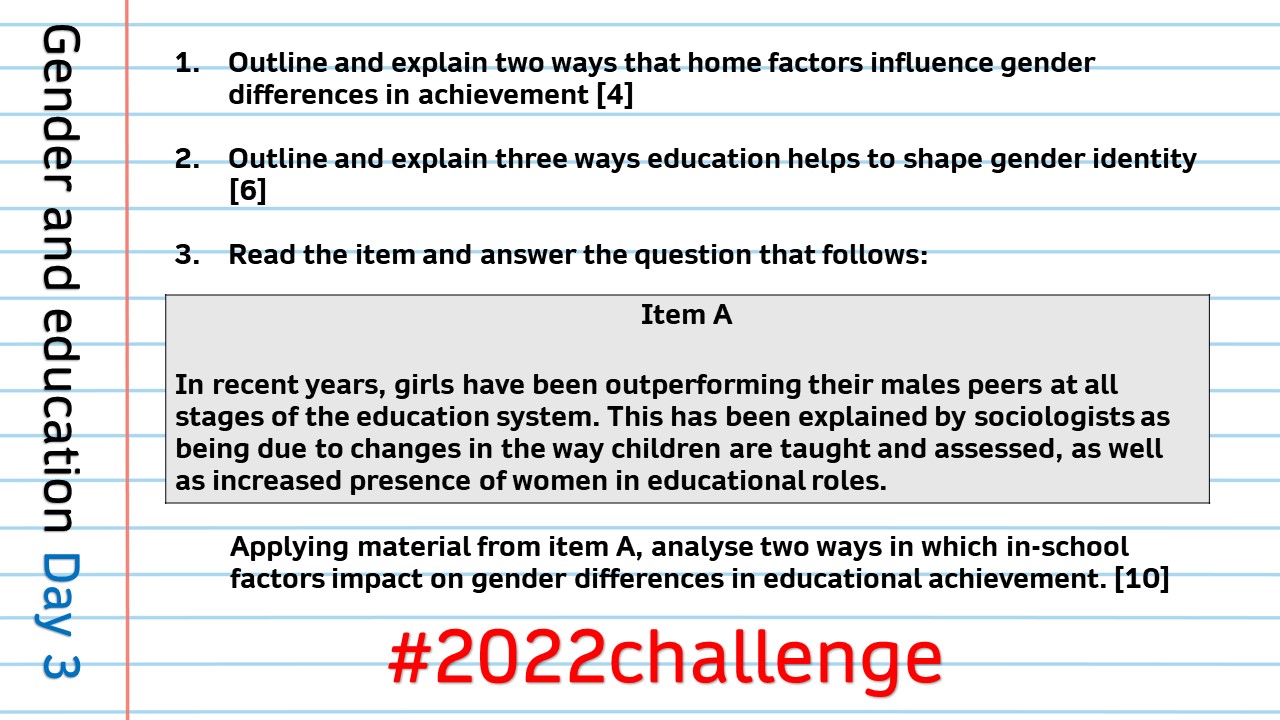 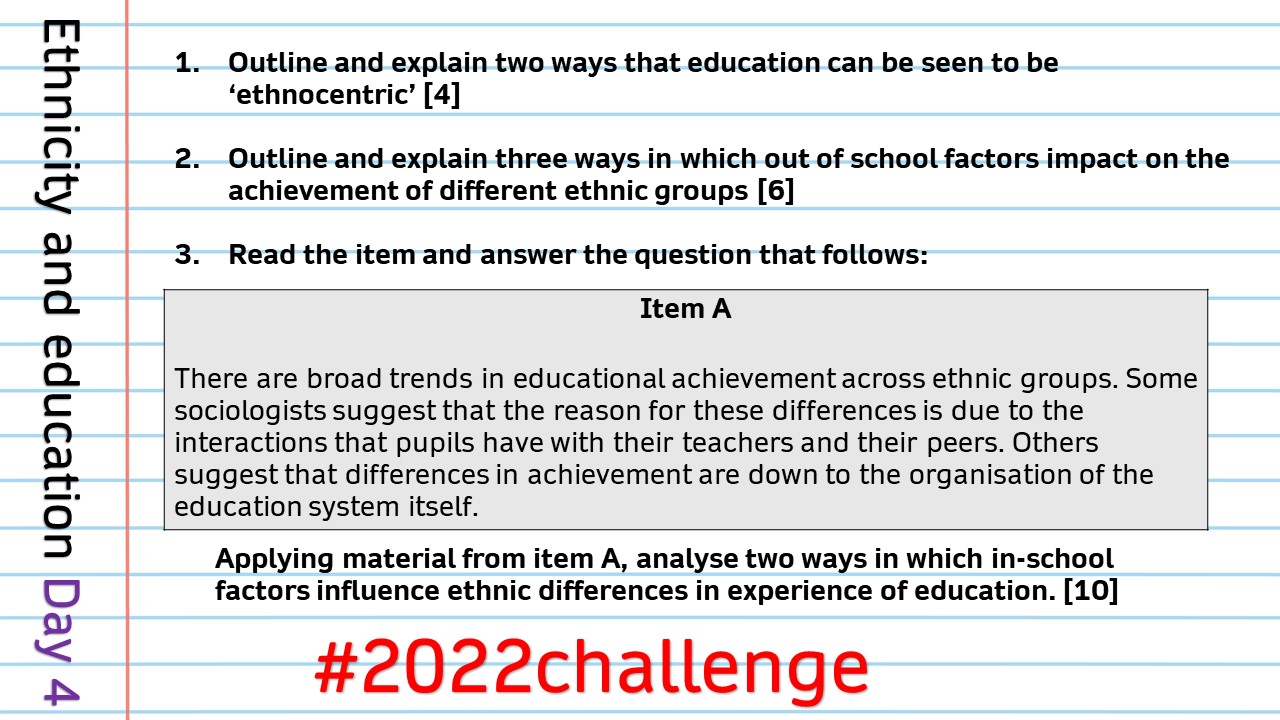 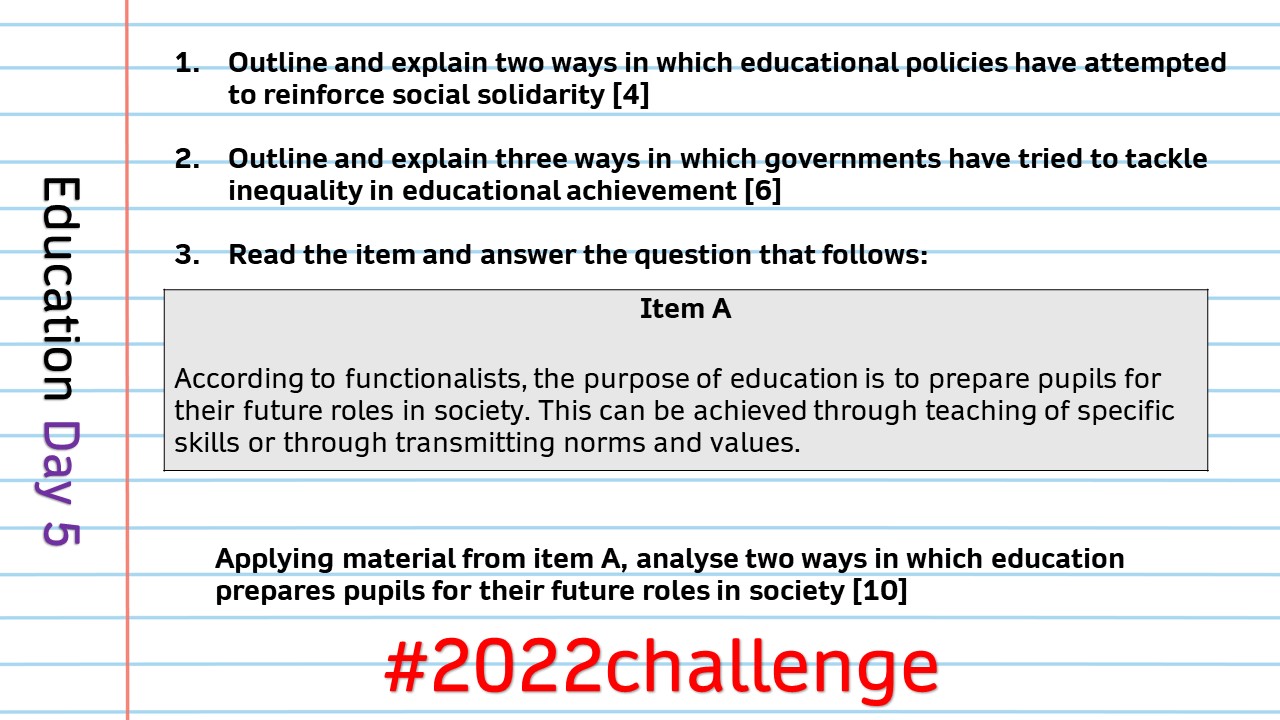 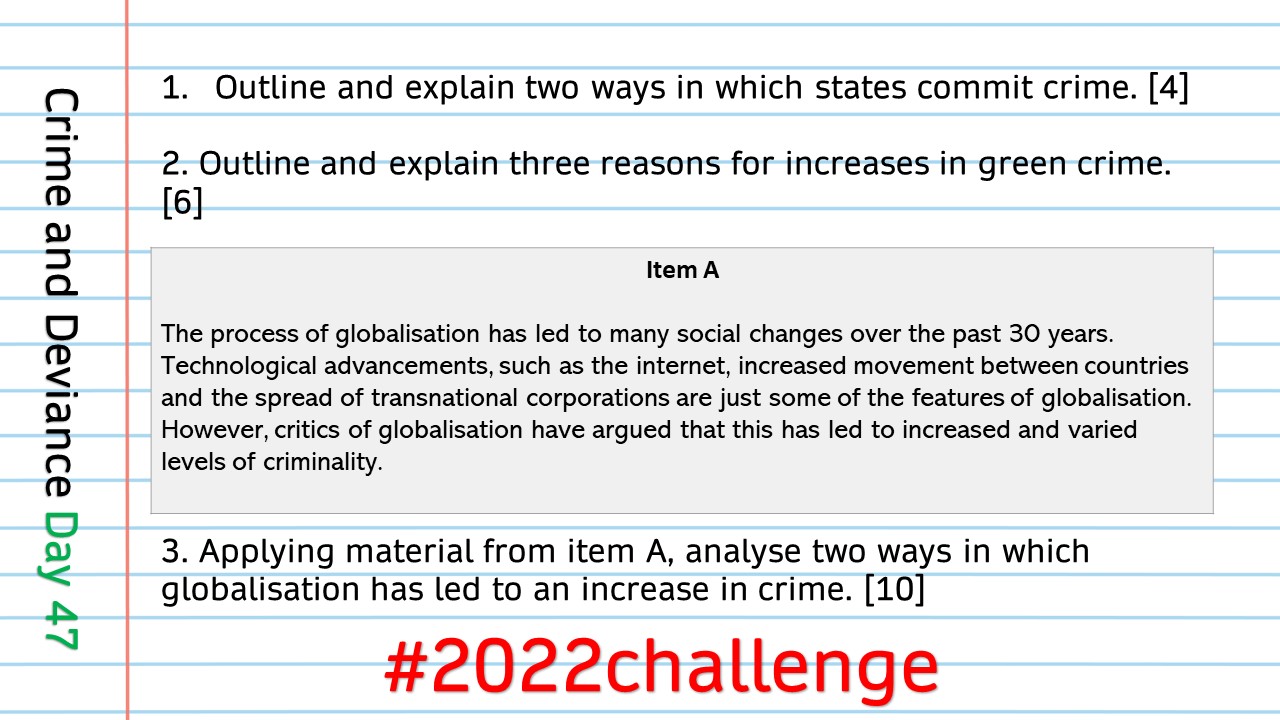 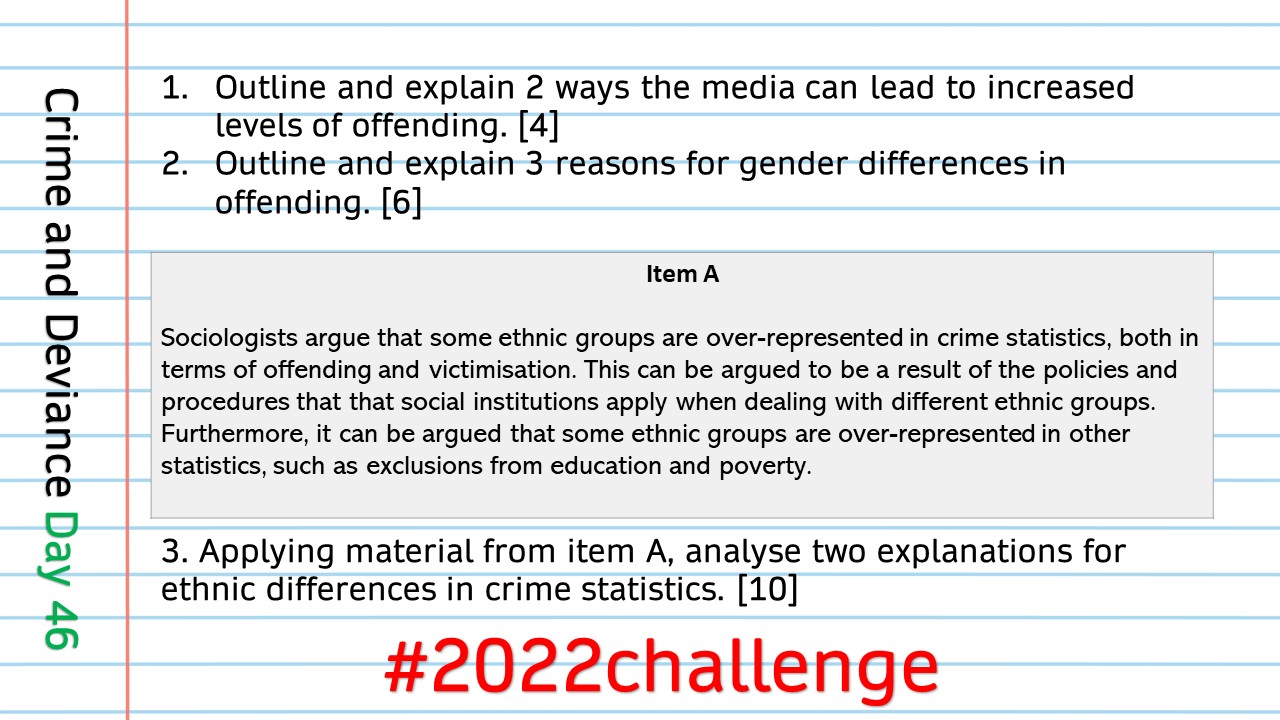 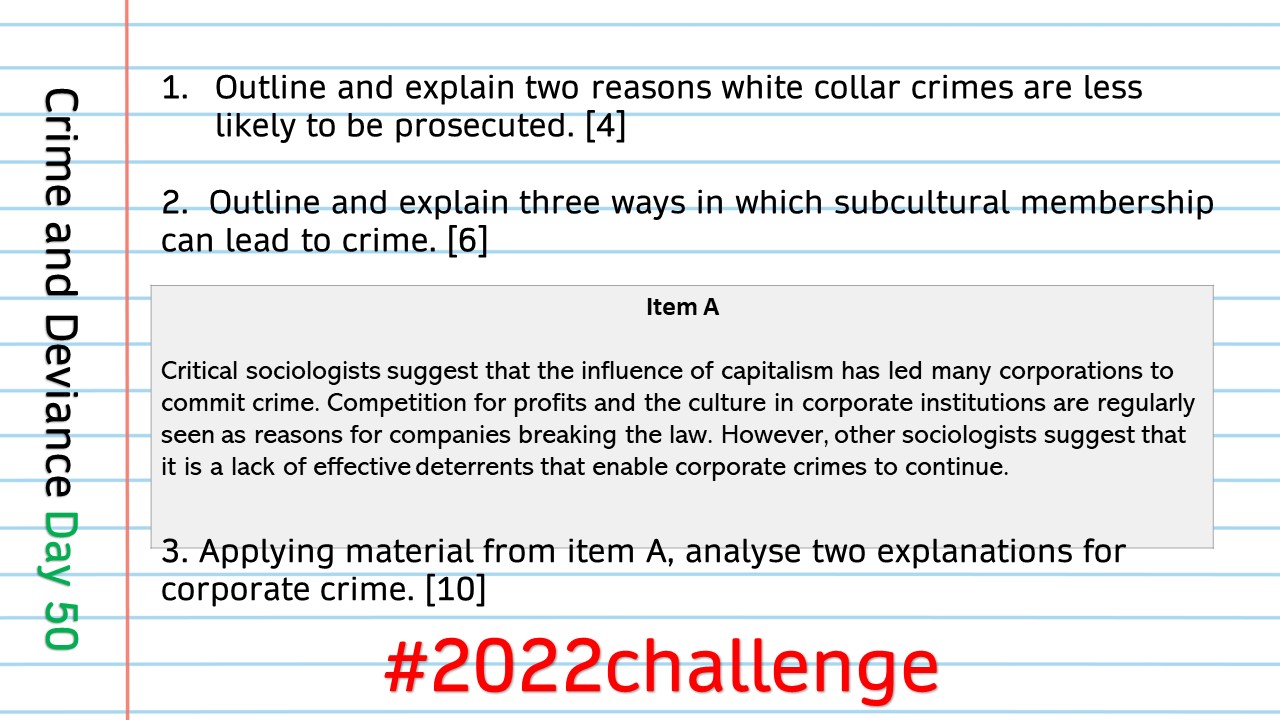 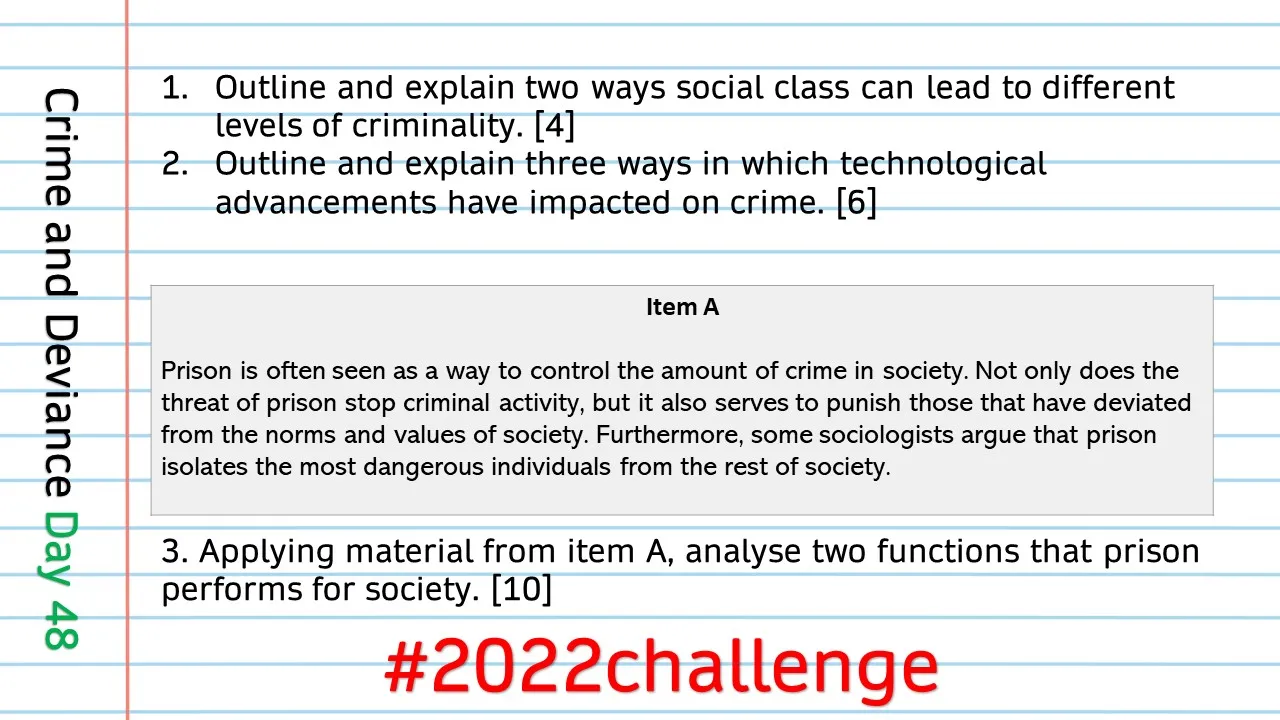 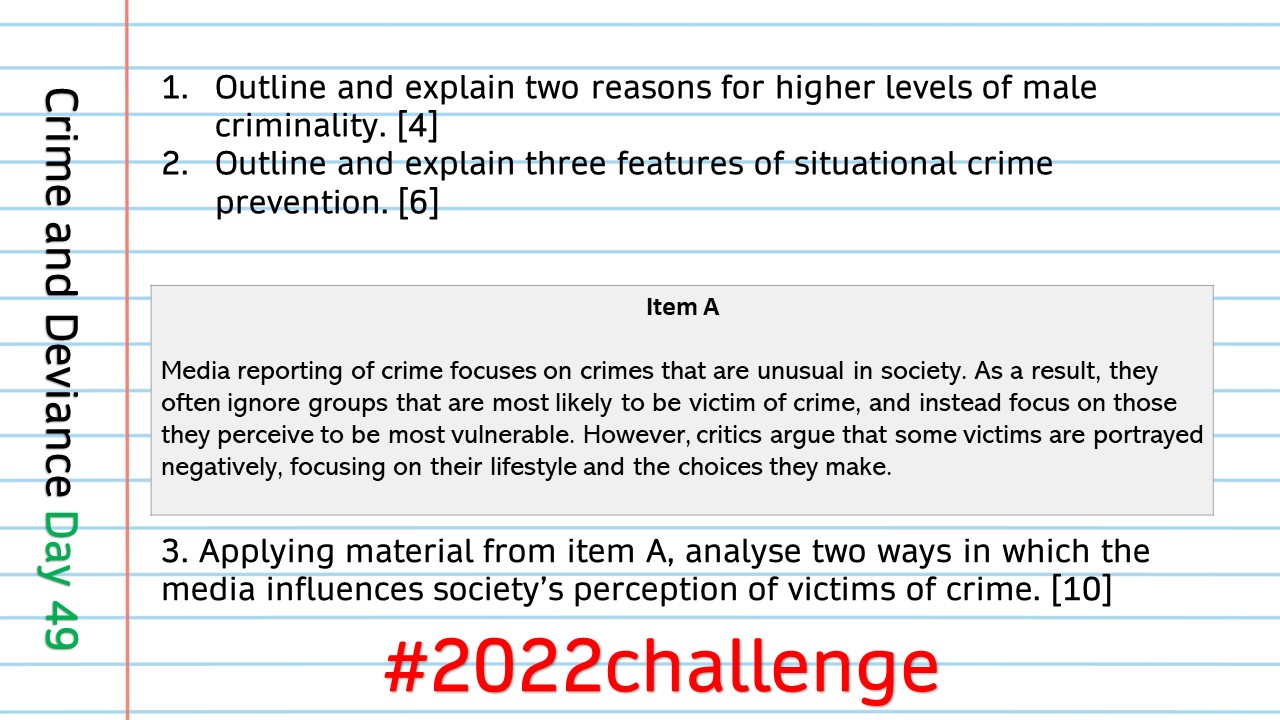